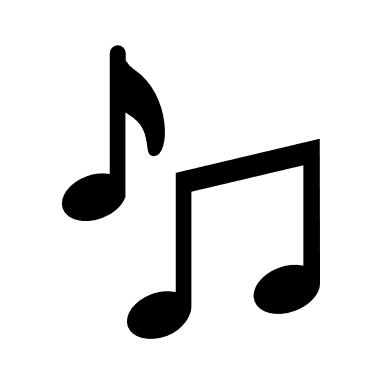 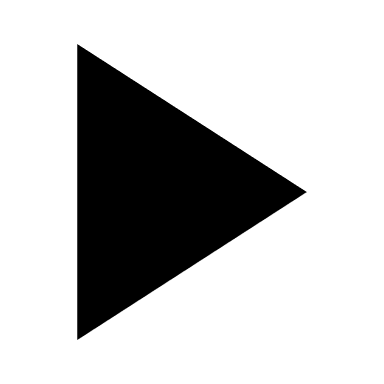 https://youtu.be/mbhQBYbPL6s
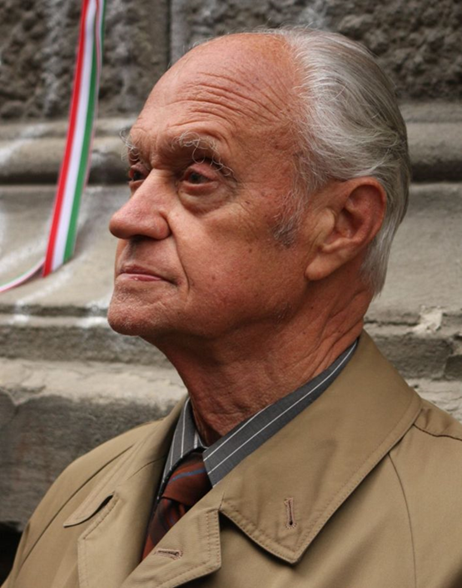 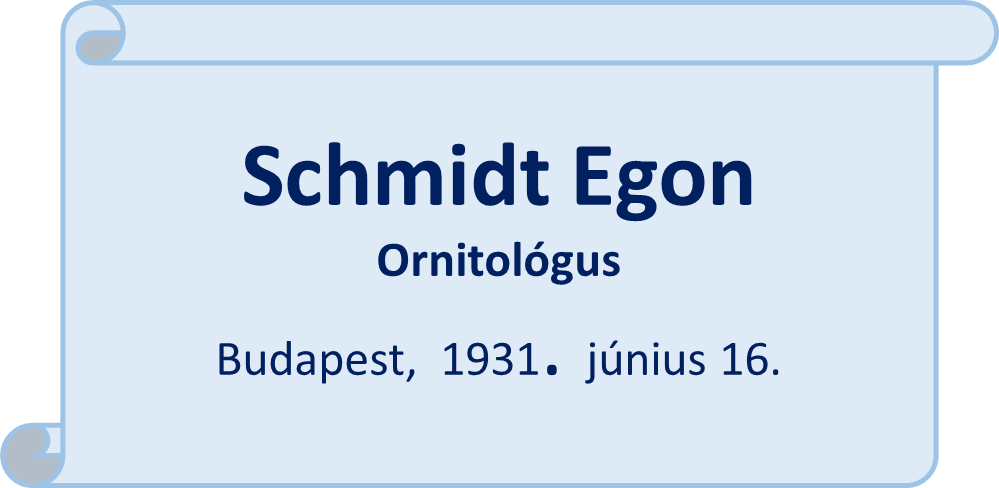 Schmidt Egon:                   Mesél a nyári erdő
Olvassátok el a kifejezéseket! Figyeljetek a pontos olvasásra!
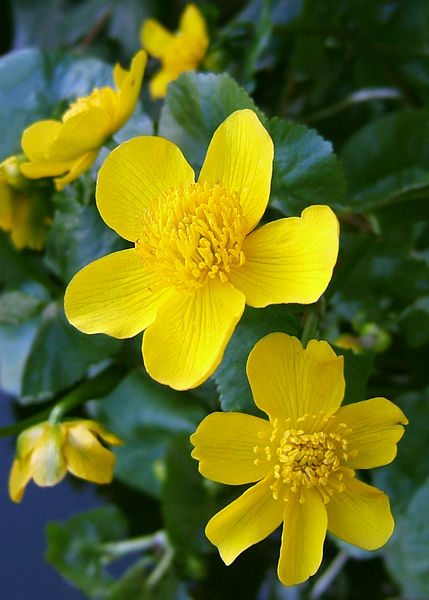 sátortábor
falomb
lombsátor
forrásvíz
emlősállat
legélénkebb
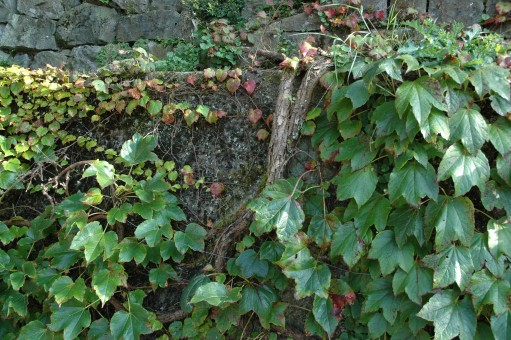 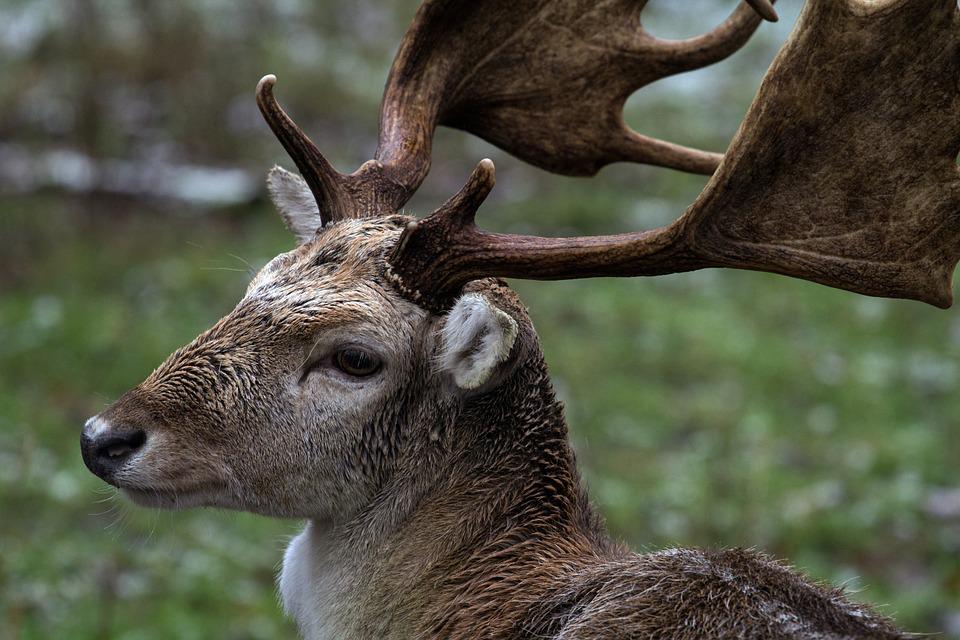 kölyökgólya
gólyahír
élelemforrás
malacvisítás
rókakölyök
vaddisznó
dámvad
kismalac
borostyán
Cím: Fénykép, készítette: Ismeretlen a készítő, licenc: CC BY-SA
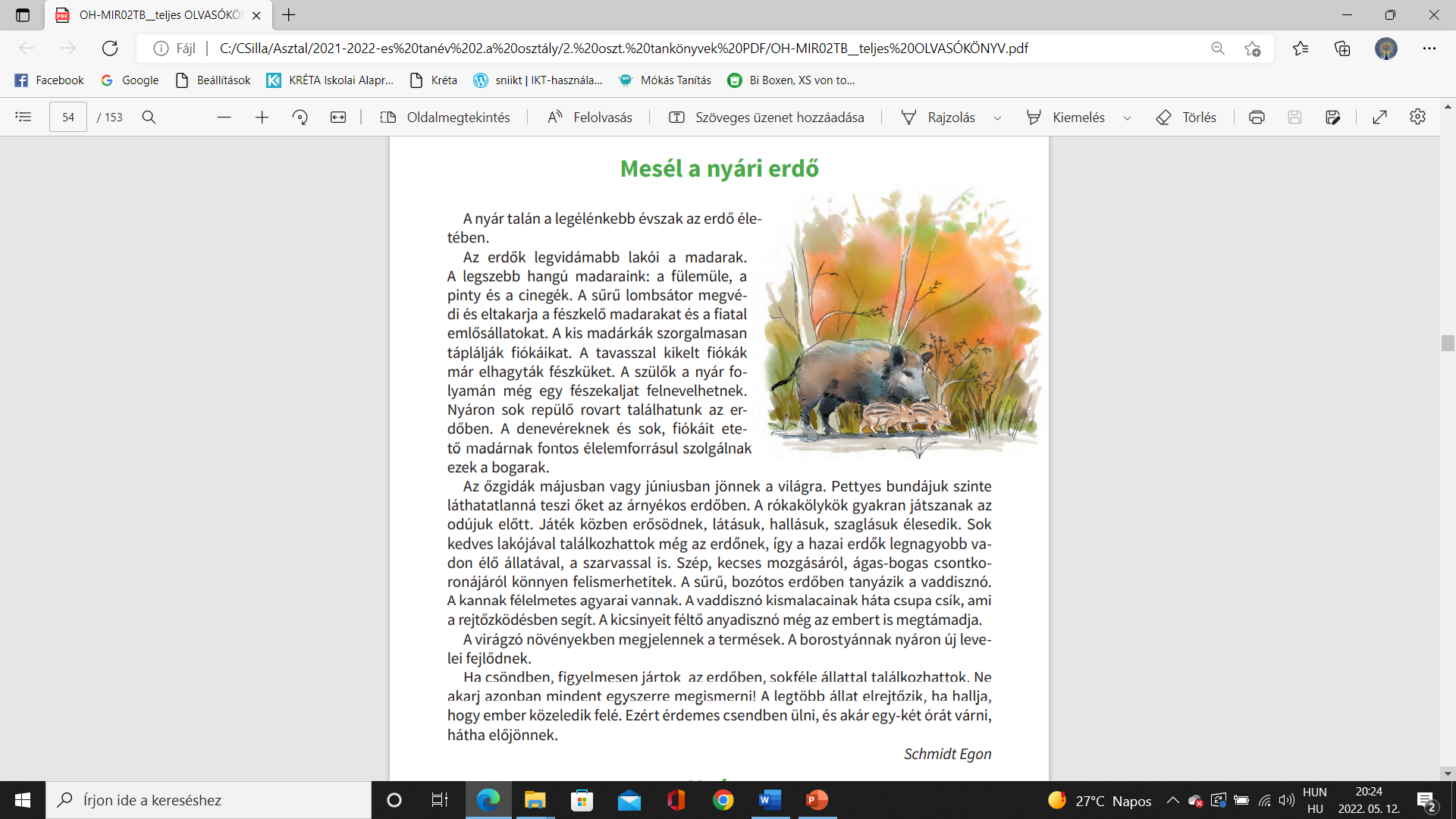 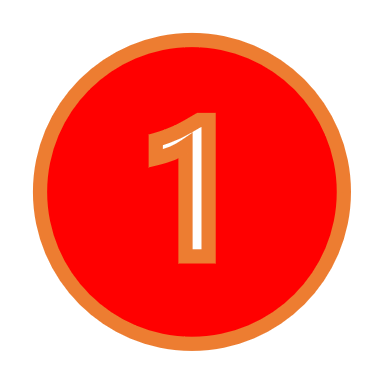 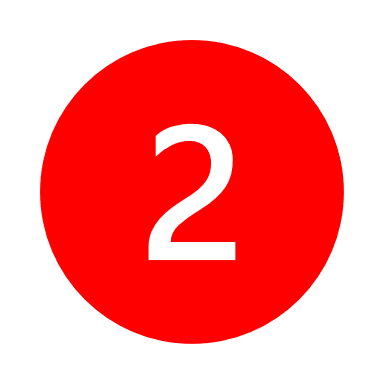 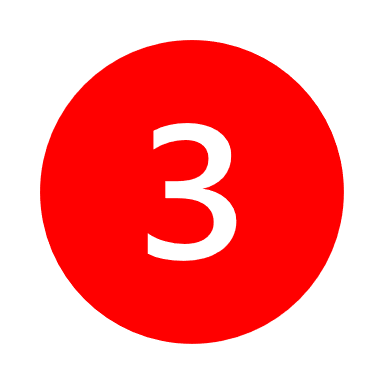 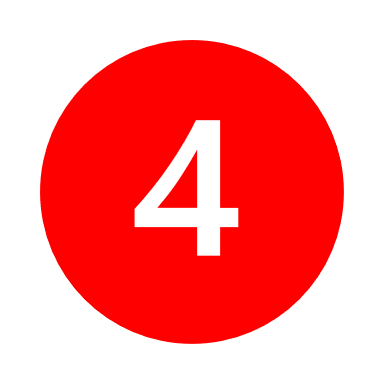 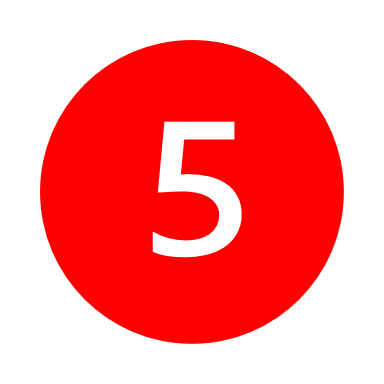 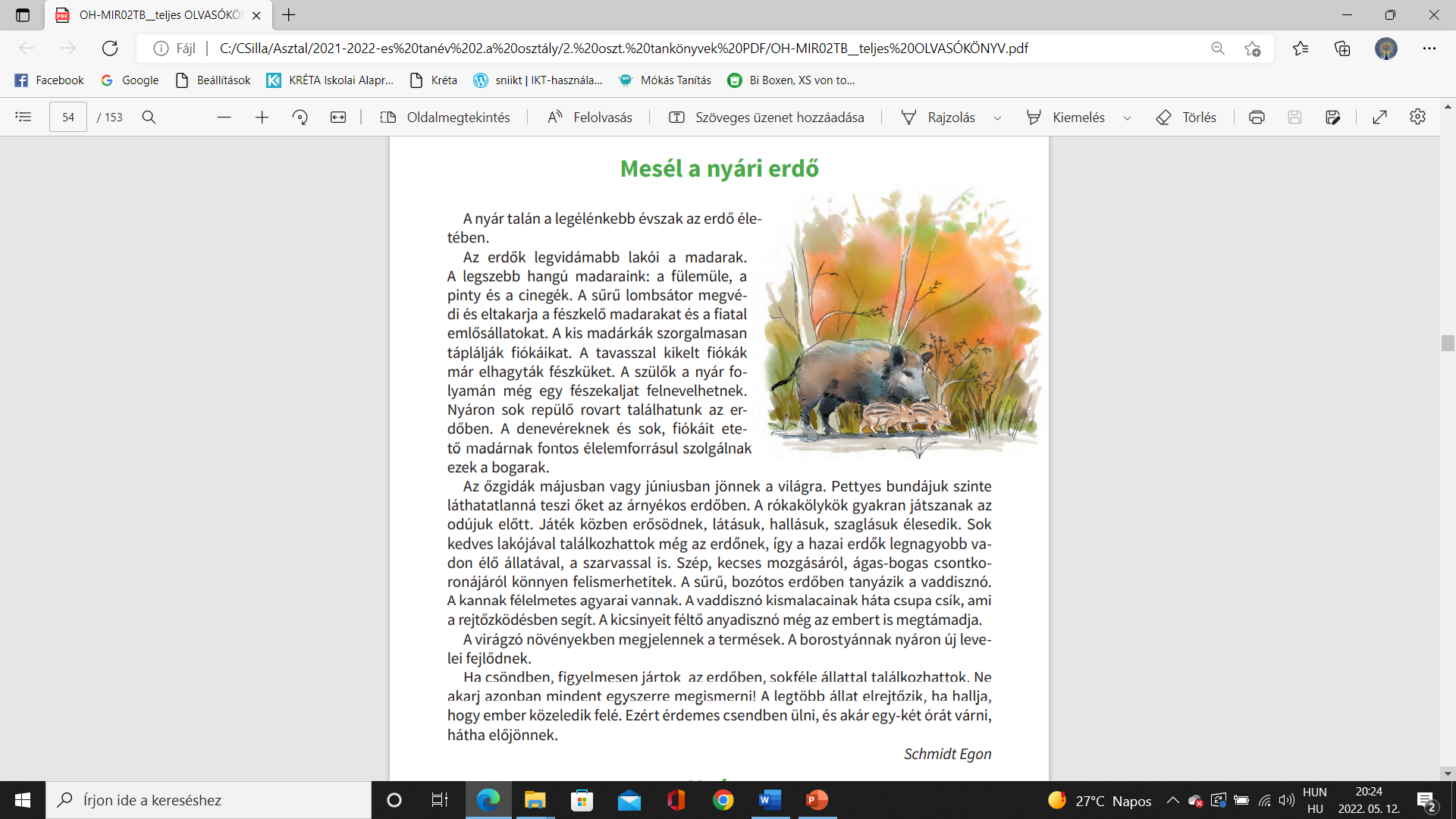 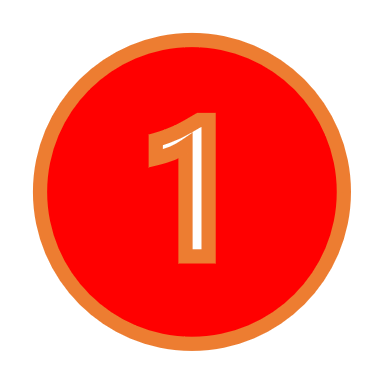 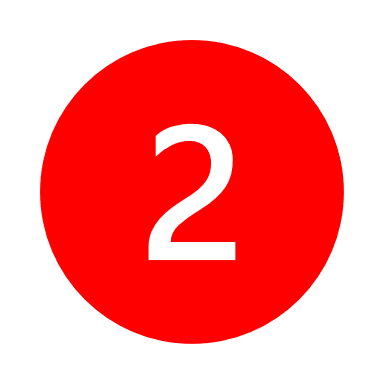 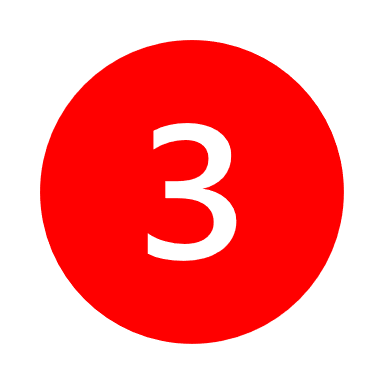 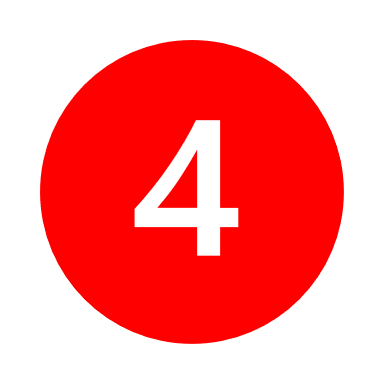 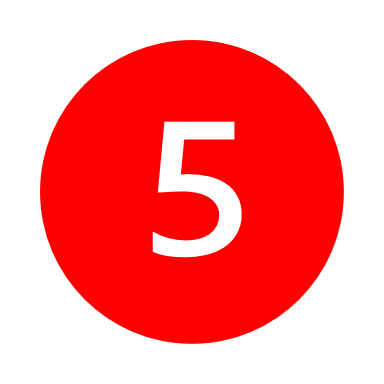 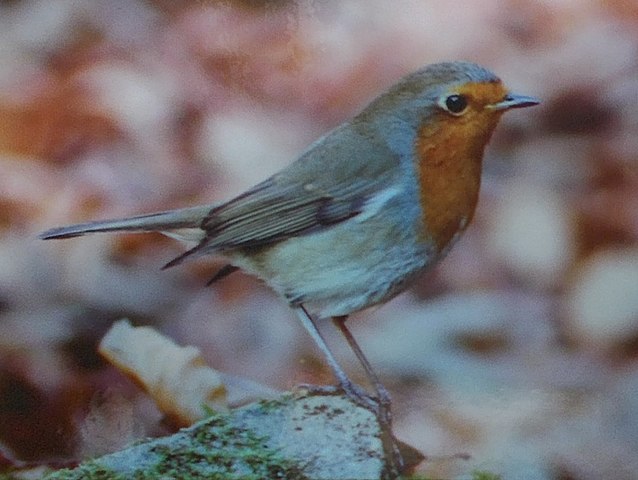 fülemüle
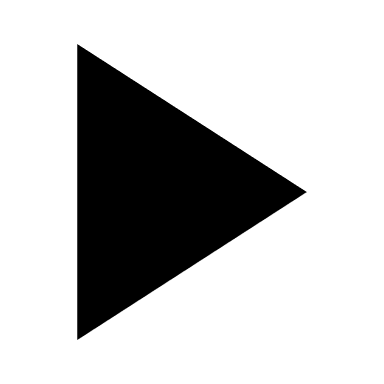 https://youtu.be/BeiWUZ5tDIA
.
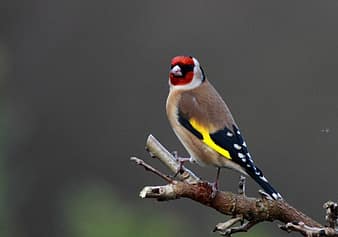 pinty
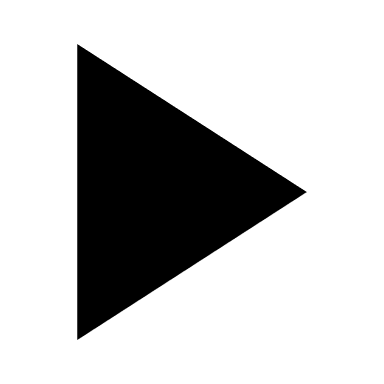 https://youtu.be/daYTZ8p2cKE
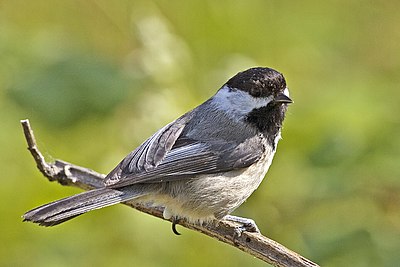 cinege
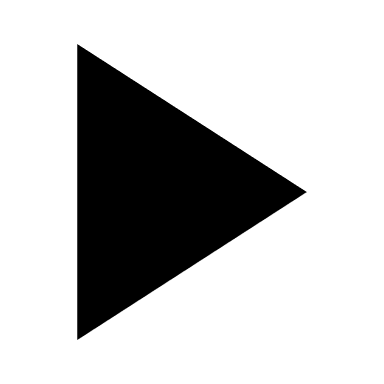 https://youtu.be/Fu_8R7Bdf28
Cím: Fénykép, készítette: Ismeretlen a készítő, licenc: CC BY-SA
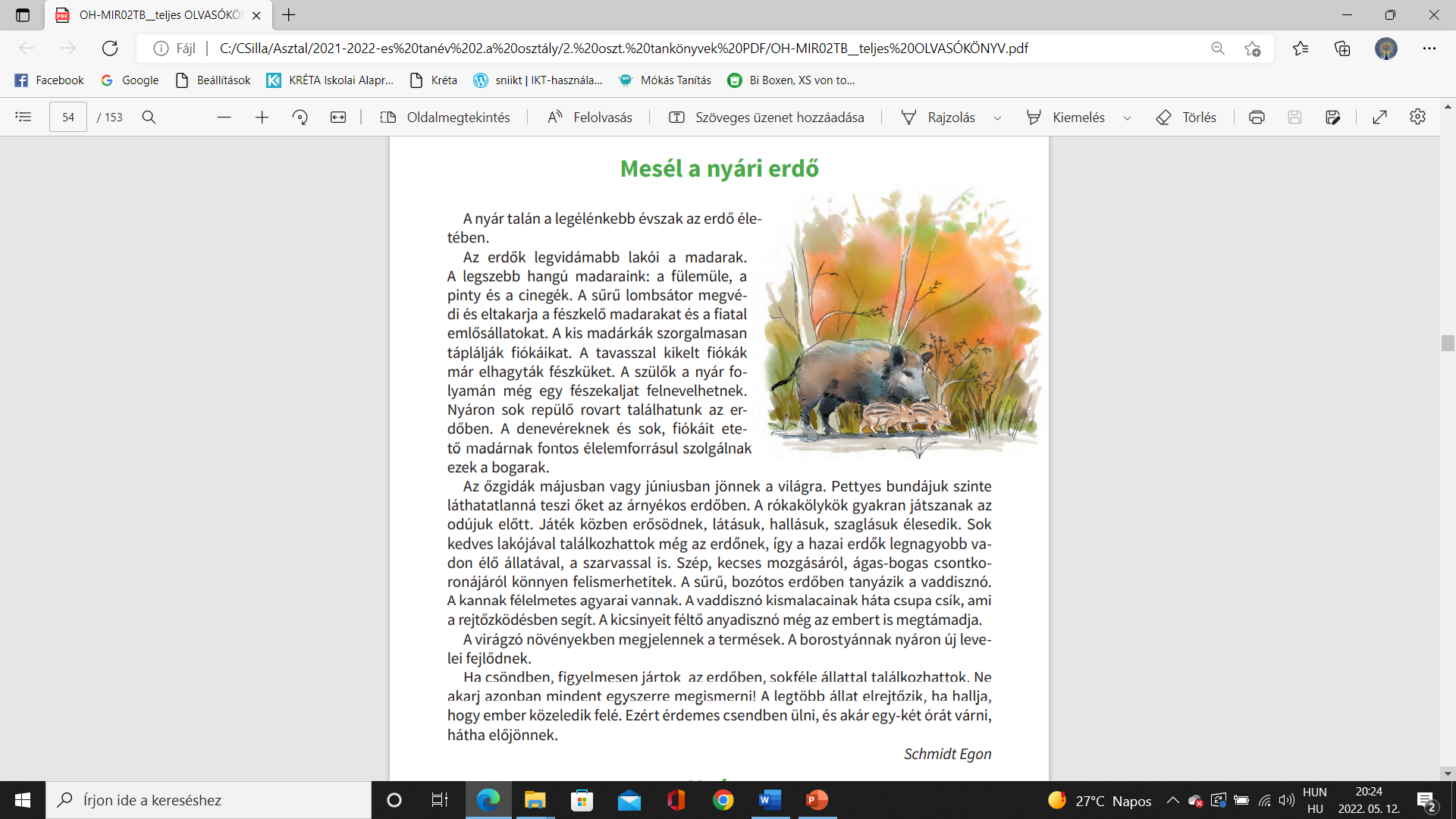 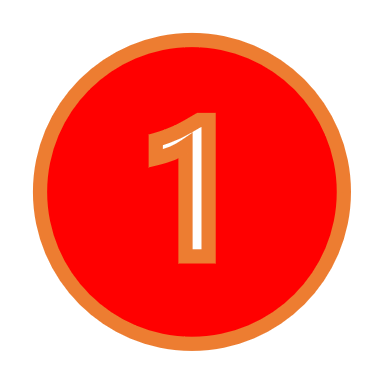 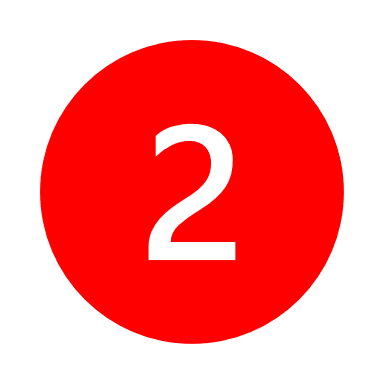 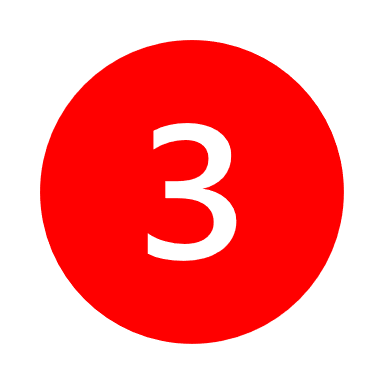 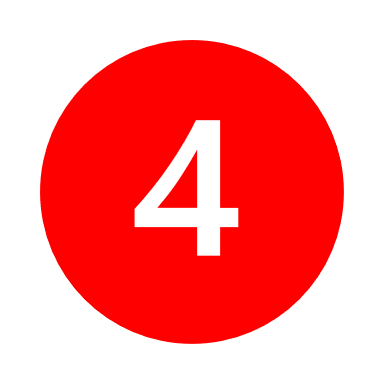 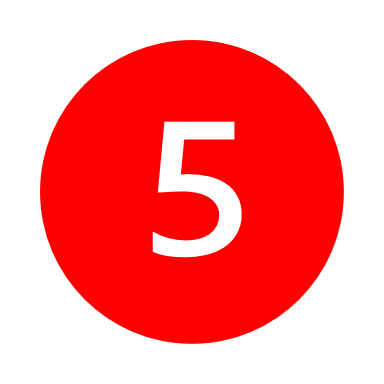 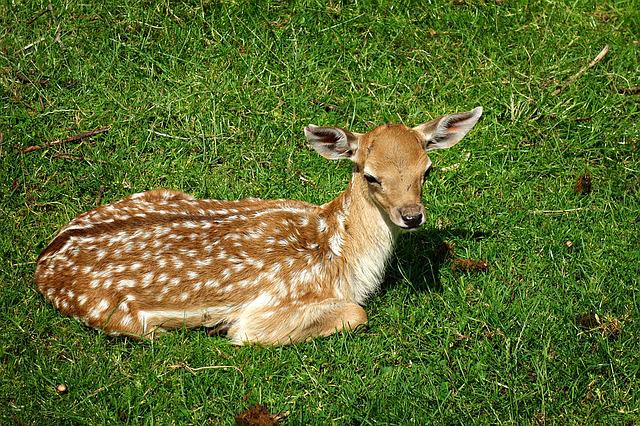 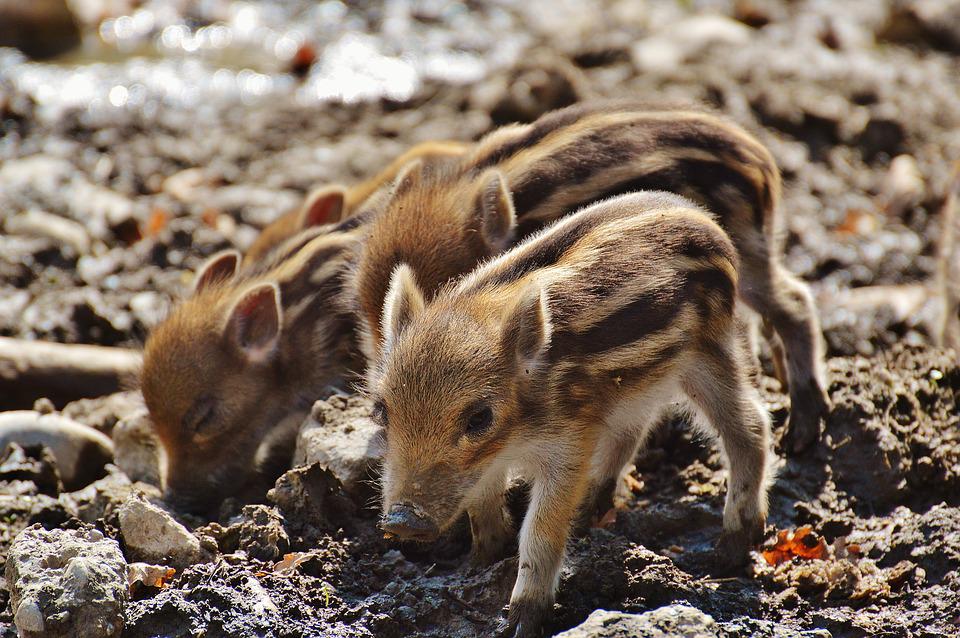 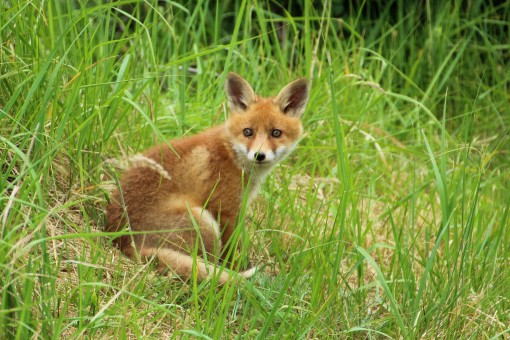 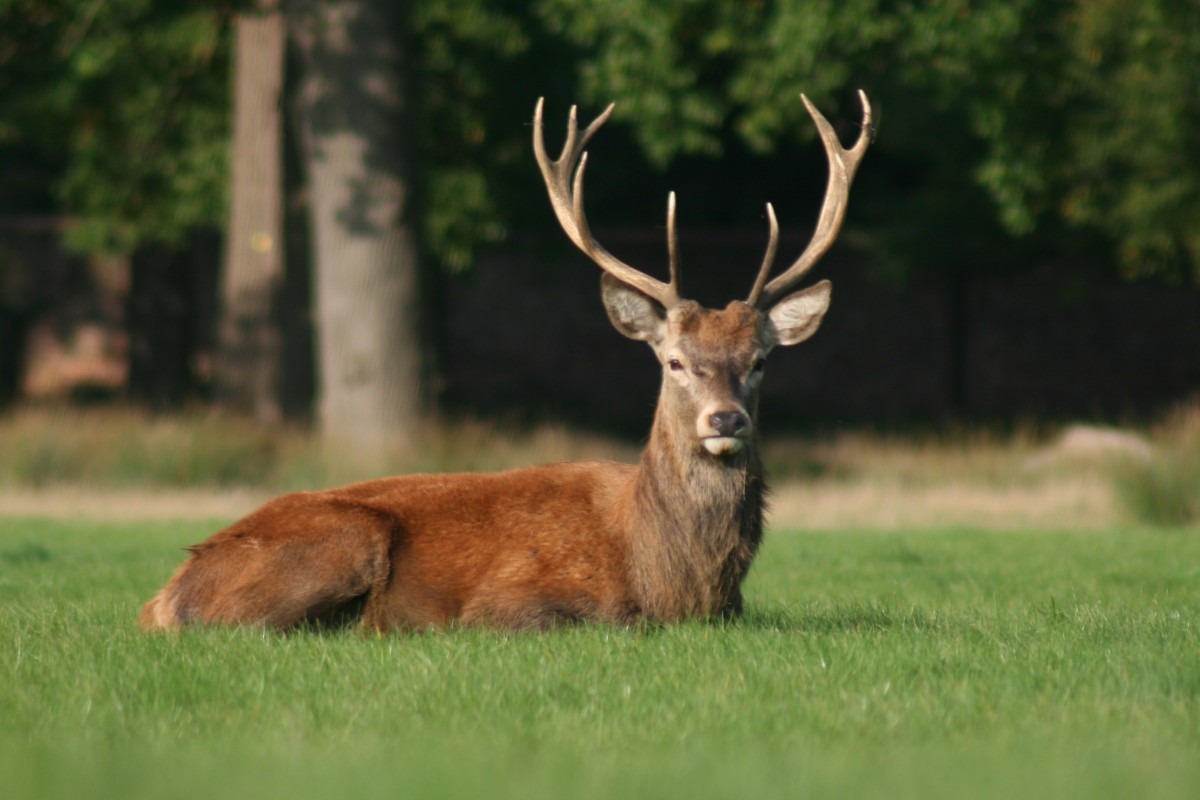 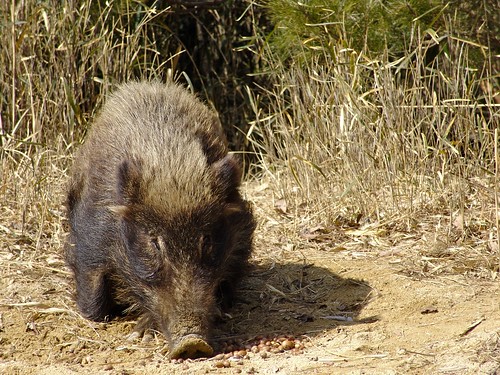 [Speaker Notes: Ellenőrzés a szövegdobozra kattintva.]
2.
A lombkorona lakói
Az emlősök
3.
1.
Nyári erdő
5.
Az erdő hangjai
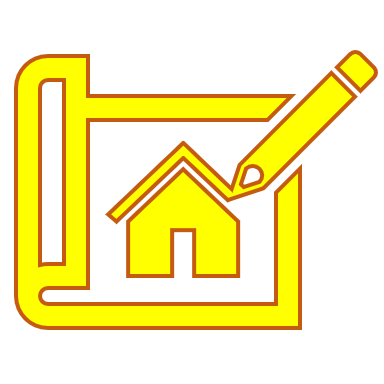 Növények
4.
Házi feladat lemásolni a füzetbe a helyes sorrendben!
Kiránduljatok, túrázzatok egyet nyáron is csodálatos erdeinkben!
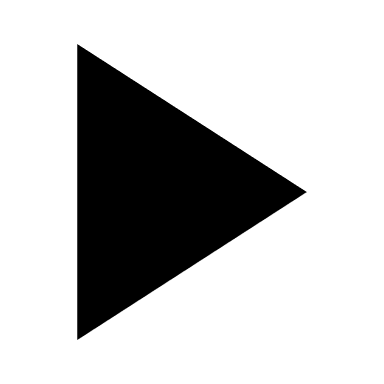 https://youtu.be/5Sn-oi0cNFU
[Speaker Notes: Ellenőrzés a szövegdobozra kattintva.]